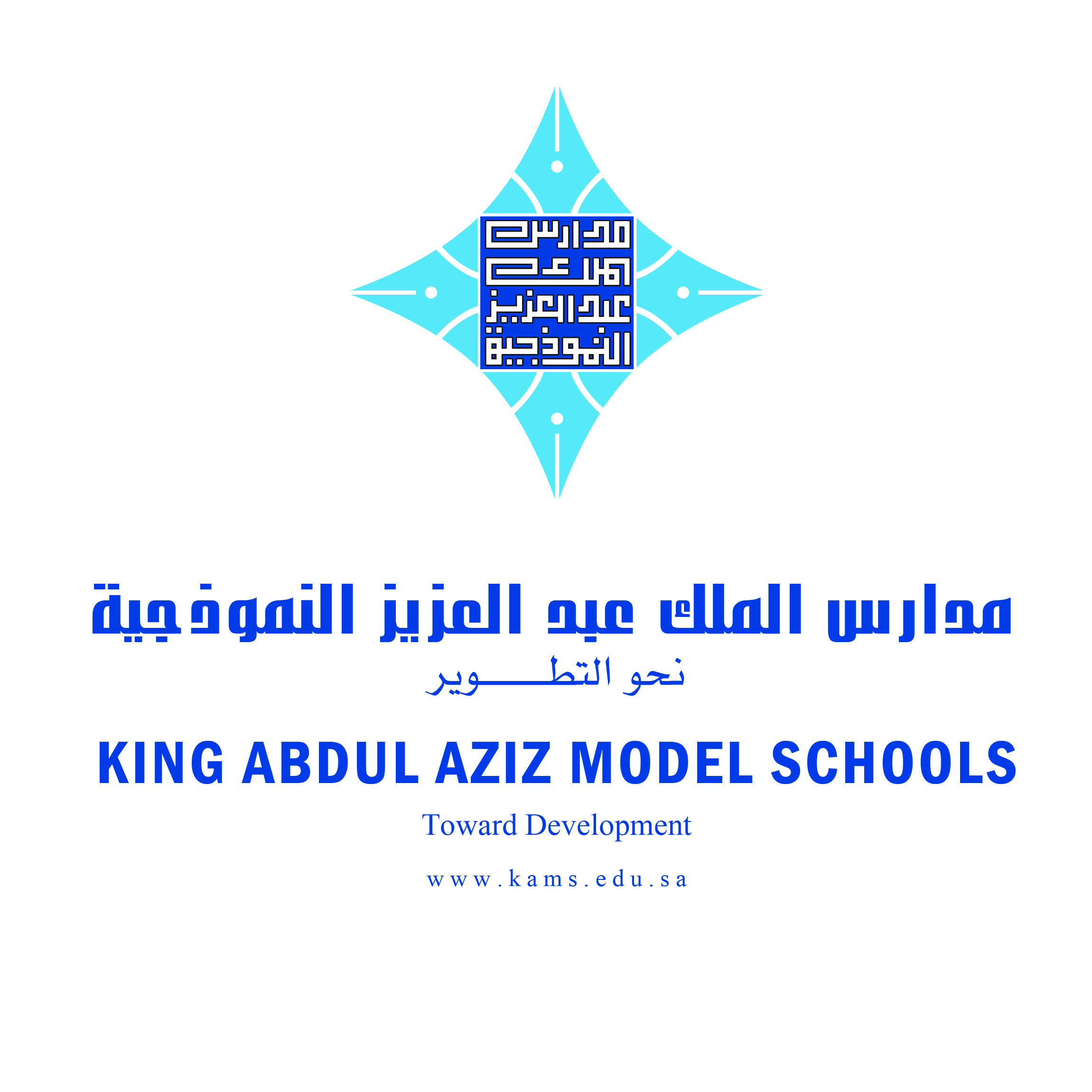 فاعلية منهاج علمي مُقترح باللغة الإنجليزية لتأهيل طلاب الصف الثالث الثانوي  بمدارس الملك عبدالعزيز النموذجية لاجتياز الاختبار التحصيلى و مواجهة المشكلات الأكاديمية الخاصة بدراسة
التخصصات العلمية بالمرحلة الجامعية
 
The Efficiency of a Proposed Science Curriculum (in English) to Qualify  Grade 12 Students in KAMS to Pass the Cumulative Test and Overcome the Academic Problems Related to Studying the Scientific    Specializations in University Stage  

إعداد 
   د. ناصر عبدا لمنعم إبراهيم
رئيس قسم العلوم بمدارس الملك عبد العزيز النموذجية
تبوك – المملكة العربية السعودية

أ .السيد فتحي نيل
قسم الرعاية الأكاديمية بمدارس الملك عبد العزيز
تبوك – المملكة العربية السعودية
المستخلص .Abstract 

     هدفت الدراسة الحالية إلى تقصى أثر منهاج علمي مقترح باللغة الإنجليزية في إكساب عينة من طلاب الصف الثالث الثانوي المتفوقين دراسيًا بمدارس الملك عبد العزيز النموذجية بمنطقة تبوك – المملكة العربية السعودية – بعض المعارف ، والمهارات العلمية الجديدة , وذلك بغرض تأهيلهم لاجتياز الاختبار التحصيلى في المواد العلمية ، والحد من بعض المشكلات الأكاديمية التي من المحتمل مواجهتها في بداية المرحلة الجامعية خاصة دراسة المقررات العلمية ، والرياضيات فيها باللغة الإنجليزية. التطبيق القبلي للمنهاج أوضح أن 87,5% من الطلاب لا يتقنون المهارات الأساسية للمنهاج المقترح بالدراسة ، وأنهم معرضون لمواجهة المشكلات الأكاديمية في اجتياز الاختبار التحصيلى ، و دراسة المقررات العلمية باللغة الإنجليزية في السنة التحضيرية بالمرحلة الجامعية. التطبيق البعدي للمنهاج أظهر تحسن واضح في المستوى الأكاديمي للطلاب حيث زاد متوسط درجات طلاب العينة التجريبية 20% عن متوسط درجات طلاب المجموعة الضابطة في الاختيار التحصيلى بالإضافة إلى كفاءة المنهاج في الحد من المشكلات الأكاديمية لعينة طلاب الدراسة بالسنة التحضيرية في جامعتي تبوك الحكومية و الأمير فهد بن سلطان الأهلية بمنطقة تبوك.
مصطلحات الدراسة Study terms. 
1- الاختبار التحصيلي بالمملكة العربية السعودية ((Cumulative Test. 
  يقوم المركز الوطني للقياس و التقويم (قياس) التابع لوزارة التعليم العالي بالمملكة بعقد هذا الاختبار لطلاب الصف الثالث الثانوي فور انتهائهم من اختبارات الفصل الدراسي الثاني. يغطي الاختبار المفاهيم العامة في مواد الأحياء ، والكيمياء ، والفيزياء ، والرياضيات ، واللغة الإنجليزية ، في مقررات الصفوف الثانوية الثلاثة حيث توزع نسبة الأسئلة على المواد بنسب متساوية. تغطي الأسئلة صفوف المرحلة الثانوية الثلاثة بالنسب التالية (20%) للصف الأول الثانوي , (30%) للصف الثاني , (50%) للصف الثالث. يُمثل الاختبار التحصيلى من 30 – 40% من إجمالى نسبة قبول الطالب بالجامعات السعودية حيث تختلف هذة النسبة من جامعة إلى أخرى. (الموقع الإلكتروني للمركز الوطني للقياس و التقويم). 

2- برنامج السنة التحضيرية في الجامعات السعودية  ((Foundation Program.
 برنامج تدريبي يلتحق به خريجوا المرحلة الثانوية العامة للقبول في بعض التخصصات العلمية الجامعية كالطب و الهندسة و الصيدلة و غيرها قبل التحاقهم بالجامعة. يشمل البرنامج على خضوع الطلاب لبرنامج تدريبي مكثف في اللغة الإنجليزية ، وبرامج تدريسه للمقررات العلمية كالكيمياء و الفيزياء و الأحياء و الرياضيات و الحاسب الآلي باللغة الإنجليزية ، وكذلك بعض المقررات المساعدة الأخرى كمهارات الاتصال و غيرها ، وتشترط بعض الجامعات السعودية على الطلاب اجتياز هذه المتطلبات بتقدير معين كشرط لقبولهم في تلك التخصصات العلمية الجامعية (عبدالله عبدالحميد محمود ،1432هـ).

    3- الإثراء التعليمي (Educational Enrichment) .
 يشير مفهوم الإثراء التعليمي إلى تلك الترتيبات التي يتم بمقتضاها تجويد المنهج المعتاد للطلاب العاديين بطريقة مخططة وهادفة ، وذلك بإدخال خبرات تعليمية إضافية لجعله أكثر اتساعا وتنوعًا وعمقًا ، بحيث يصبح أكثر ملائمة لاستعدادات الموهوبين والمتفوقين وإشباعًا لاحتياجاتهم العقلية والتعليمية (وهبة ،2007).
المنهاج الإثرائى العلمي محل الدراسة (Science proposed course).

 قام الباحث الأول بتصميم المنهاج محل الدراسة على مدار ثلاث سنوات دراسية متتالية بناء على ما رصده من مشكلات و تحديات تواجه طلاب الصف الثالث الثانوي بمدارس الملك عبد العزيز النموذجية سواء في نهاية المرحلة الثانوية أو بداية المرحلة الجامعية. يتكون المنهاج من ثلاثة أجزاء رئيسيه تشمل الأفرع المختلفة لمناهج العلوم الطبيعية بالمرحلة الثانوية ، والسنة التحضيريه للمرحلة الجامعية (Foundation year) و هي: الكيمياء و الفيزياء الأحياء. 

يشتمل المنهاج على خمس عشرة وحدة دراسية (15 chapters) ، مُقسمة بالتساوي على أجزاء المنهاج الثلاث الرئيسية. يقع المنهاج في (161) صفحة مقاس  (A4) ويوجد في صدر كل وحدة دراسية مجموعة من الأهداف التي ينبغي على الطالب إتقانها، كما يتضمن المنهاج مقدمة للمؤلف ،وسرد لأهم أهداف المنهاج. في نهاية الكتاب توجد مجموعة من المراجع التي استعان بها المؤلف في إعداد هذا المنهاج. روعي في بناء المنهاج اختيار الموضوعات العلمية ذات الصلة الوثيقة بمرحلة الطالب الدراسية الحالية و المستقبلية ، والتدرج من حيث الصعوبة في عرض وحدات المنهاج و كذلك استخدام مفردات اللغة الانجليزية البسيطة و الغير معقدة.
أُطلق على المنهاج مسمى :-

(Basic Concepts in Physical Sciences for Pre-University Stage)

 الموضوعات التي تضمنتها أجزاء المنهاج الثلاثة هي :-
PART I- CHEMISTRY SECTION    
  1-States of matter
  2-Atomic structure and periodic table.
  3-Chemical bonds
  4-Solutions
  5-Thermochemistry


PART II- PHYSICS SECTION
  6-Physical quantities
  7-Motion in a straight lines
  8-Newton s laws of motion
  9-Thermodynamics
 10-Nuclear physics
 

PART III- BIOLOGY SECTION.
 11-Cell structure and function
 12- Cell division and human life cycle
 13- Digestive system and nutrition
 14- Respiratory system
 15- Genetics
أهداف المنهاج المُقترح

1- إعداد متلقي المحتوى من طلاب الصف الثالث الثانوي بالمدارس و طالباته لاجتياز الاختبار التحصيلي في المواد العلمية في نهاية المرحلة الثانوية.
 
2- تدريب متلقي المحتوى من الطلاب والطالبات على دراسة المقررات العلمية باللغة الإنجليزية خاصة أن الكليات العملية كالطب والهندسة و غيرها تعتمد اللغة الإنجليزية كلغة تدريس أساسية بها.

3- تهيئة متلقي المحتوى  للتكيف مع  مقررات السنة التحضيرية و اجتيازها بنجاح متميز ، خاصة بعد اعتماد بعض الجامعات السعودية تقدير الطالب في مقررات السنة التحضيرية كمعيار أساسي لتوجيهه للتخصص الأكاديمي بعد السنة التحضيرية.

4- إكساب الطلاب والطالبات لمجموعة من المعارف والحقائق والخبرات التطبيقيةوالمصطلحات العلمية الهامة في المواد العلمية باللغة الإنجليزية.

5- تأهيل الطلاب والطالبات الراغبين في السفر لاستكمال دراساتهم الجامعية بالخارج للتكيف مع المقررات العلمية باللغة الإنجليزي بشكل أفضل من أقرنائهم الذين لم يتلقوا هذا المنهاج.
الإستراتيجيات المتبعة في تطبيق المنهاج ((Teaching strategy. 

تم استخدام طريقة التعلم التعاوني في تنفيذ المنهاج.

6- التعلم التعاوني (Cooperative Learning) .

أسلوب في التدريس يقوم على أساس تقسيم طلاب الصف إلى مجموعات صغيرة  تتشكل كل مجموعة من (2-5) طلاب غير متجانسين تحصيليًا ، ولكل منهم دور يقوم به ، ولا يتم إنجاز العمل إلا إذا قام كل طالب بدوره ، فالفرد في الجماعة يتحمل مسؤوليات عمله وعمل الجماعة ، وبالتالي لا ينجح عمل الجماعة وتتحقق أهدافها إلا إذا اكتسب أعضاؤها مهارات العمل التعاوني التشاركي  (يعقوب ،1995). في حين ينظر فرج (2005) إلى التعلم التعاوني على أنه أحد الأساليب التعليمية الهادفة لتنمية التحصيل الأكاديمي ، المعزز لشخصية الفرد من خلال الجماعة التي ينتمي إليها.
 
7- الطلاب المتفوقون (Advanced Students) 
  الطلاب المتفوقين دراسياً هم فئة من الطلبة يتمايزون عن أقرانهم العاديين بقدرات ومهارات تحصيلية عليا ، وكذلك في الميول والاتجاهات ، ويحصل الطالب المتفوق (عادة) علي تقدير مرتفع في تحصيله الدراسى بنسبة تزيد علاماته عن (90%) من بقية الأقران في المدرسة (جروان ،2002). وعرف عددًا من الباحثين التفوق على أنه الامتياز في التحصيل الدراسي بحيث تؤهل مجموعة درجات الفرد لأن يكون أفضل من زملائه ( السدحان ،2004) حيث يرتفع تحصيل الطالب المتفوق بمقدار ملحوظ يفوق الأكثرية أو المتوسطين من أقرانه و هناك نوعان من التفوق التحصيلي هما التفوق التحصيلي العام و التفوق التحصيلي الخاص (سلمان ، 1999).
مشكلة الدراسة Study problem.

 تقوم هذه الدراسة برصد أثر تطبيق المنهاج العلمي المقترح بالدراسة على تحسين مستوى التحصيل الأكاديمي (العلمي و اللغوى) لفئة من طلاب الصف الثالث الثانوي المتفوقين دراسيًا بمدارس الملك عبدالعزيز النموذجية (بنين) ، وأثره أيضًا على الحد من الصعوبات العلمية التي يواجهها هؤلاء الطلاب عند اجتيازهم للاختبار التحصيلى العلمي ، وتأهيل هؤلاء الخريجين للمرحلة الجامعية بشكل أفضل و بالتحديد تحاول الدراسة الإجابة على السؤالين الأساسيين التاليين:-

 1- ما أثر تدريس المنهاج العلمي الذي أعده الباحث على تأهيل عينة من طلاب الصف الثالث الثانوي المتفوقين بمدارس الملك عبد العزيز النموذجية (بنين) لاجتياز الاختبار التحصيلى؟  

2- ما أثر تدريس المنهاج العلمي الذي أعده الباحث على الحد من المشكلات الأكاديمية التي يواجهها خريجوا مدارس الملك عبد العزيز النموذجية فى بداية مرحلتهم الجامعية؟
أهداف الدراسة Aims of the study.

 تهدف الدراسة الحالية إلي الكشف عن فاعلية منهاج علمي مُقترح ومُصمم باللغة الإنجليزية في أفرع العلوم الطبيعية الثلاثه (الكيمياء – الفيزياء – الأحياء) لتعليم طلاب الصف الثالث الثانوي بمدارس الملك عبدالعزيز النموذجية بتبوك المهارات الأساسية لهذه المقررات باللغة الإنجليزية مما قد يؤدى إلى :-

 1 - تحسين المستوى الأكاديمي (العلمى و اللغوى) للفئة المستهدفة من الطلاب.

2- اجتياز الطلاب للاختبار التحصيلى المقرر لهم بتفوق بنهاية المرحلة الثانوية.

3- حل بعض مشكلات الطلاب الأكاديمية في السنة التحضيرية بالجامعات السعودية.

4- الحد من الضغوط و المشكلات التي يواجهها أعضاء هيئة التدريس في هذه الجامعات عند التعامل مع طلاب السنة التحضيرية الجدد.
أهمية الدراسة Importance of the Study.

 لهذه الدراسة أهمية من الناحية النظرية والتطبيقية ، فمن الناحية النظرية تبرز أدبيات الدراسة في الكشف عن المشكلات الأكاديمية التي يواجهها كلاً من طلاب الصف الثالث الثانوي و طلاب السنة التحضيرية بالجامعات السعودية ، بالإضافة إلى الصعوبات التي يواجهها أعضاء هيئة تدريس السنة التحضيرية بهذه الجامعات عند التعامل مع هؤلاء الطلاب ، ووضع مُقترح للتغلب على هذه المشكلات و الصعوبات. 

أما عن أهمية الدراسة من الناحية التطبيقية فتتمثل في الكشف عن أثر تطبيق منهاج علمي جديد مقترح لتعليم طلاب الصف الثالث الثانوي بمدارس الملك عبدالعزيز النموذجية بمنطقة تبوك المهارات الأساسية في العلوم الطبيعية باللغة الإنجليزية ، والذي قام بإعداده الباحث الرئيسي لهذه الدراسة و رصد مدى فاعلية هذا المنهاج في الحد من المشكلات السابقة.
الدراسات والبحوث السابقة Literature Review.
 بالبحث الدقيق في الدوريات العلمية و التربوية المتخصصة و من خلال الشبكة الدولية (الانترنت) وُجد أن الدراسات و البحوث في مجال هذه الدراسة نادرة إلى حدٍ ما , و ربما يعود ذلك إلى استحداث بعض المدخلات في نظام التعليم العام و العالي بالمملكة العربية السعودية و المتمثلة في اختبارات القدرات و التحصيلى و كذلك نظام السنة التحضيرية و آليات الالتحاق بالتعليم العالي. 
 
 -من الدراسات التي تناولت مشكلات طلاب السنة التحضيرية دراسة عبد العال (2010م) ، حيث تناولت الدراسة أسباب انخفاض الكفاءة الداخلية لطلاب السنة التحضيرية بجامعة حائل.

 - دراسة محمود (1432هـ ,2011م) التي أُجريت علي طلاب السنة التحضيرية في (9) جامعات حكومية منتشرة علي مستوي المملكة العربية السعودية ، منها جامعة تبوك التي يقع في نطاقها عينة طلاب هذه الدارسة. 

 - دراسة الزامل (1433هـ) وتناولت قدرة معايير القبول على التنبؤ بالتقدم الأكاديمى لطلاب السنة التحضيرية بجامعة الملك سعود حيث بلغ عدد أفراد العينة (8943) طالبًا و طالبة. تشمل هذه المعايير على النسبة التراكمية للثانوية العامة ، واختبارى القدرات ، والتحصيلى ، والمقابلة الشخصية. توصلت الدراسة  إلي أن درجتي الاختبار التحصيلي و القدرات العامة لدى أفراد العينة  قد أظهرت ارتباطًا أعلى بمعدل السنة التحضيرية من نسبة الثانوية العامة مما يفسر أهمية أختبارى القدرات و التحصيلى.
و مما يدعم  ضعف المستوى الأكاديمي لطلاب الصف الثالث الثانوي و ظهور مشاكل الطلاب تجاه الاختبار التحصيلى , ما صرح به هاشم بن أحمد الصمداني عميد الكلية الجامعية بالقنفدة لجريدة الرياض اليومية 1)) أن هناك فجوة قائمة بين التعليمين العام والعالي ، وتحديدًا ضعف قدرات الطلاب وتدني مهاراتهم التعليمية والبحثية قبل التحاقهم بالدراسة الجامعية.

 -وفي تقرير نشرته صحيفة الشرق 2)) أكدت فيه وزارة التربية والتعليم بالمملكة العربية السعودية على تدني مستوي طلابها وطالباتها في اختبارات القدرات و التحصيلى ، وأوضحت أن هناك فجوة بين متوسط نتائج الثانوية العامة في العام الدراسي 1432-1433 ومتوسط نتائج اختبارات القدرات و التحصيلى ، وحددت الدراسة مقدار الفجوة بمقدار (18,56%) في الأقسام العلمية في (45) إدارة تعليمية علي مستوي المملكة.

 - كما نشرت جريدة عكاظ اليومية3) ) تقريرًا عن آراء عينة من طلاب الثانوية العامة حول الاختبارات في المرحلة الثانوية بعنوان (اختبارات القدرات والتحصيلي هاجس الطلاب) ، حيث ورد في التقرير أن طلاب مرحلة التوجيهي قد اختلفوا حول آلية الابتعاث الخارجي ، لكنهم اتفقوا علي أن اختبارات القدرات والتحصيلي أصبحت تشكل الهاجس الاكبر لديهم من القبول في الجامعات والكليات.
) 1) جريدة الرياض اليومية ، العدد (16000) ، بتاريخ  14 أبريل 2012 م.
) 2) صحيفة الشرق المطبوعة ، العدد (204) ، ص (4) ، بتاريخ 25/6/2012م. 
) 3) جريدة عكاظ اليومية ، العدد (3885) ، بتاريخ 5 فبراير 2012م.
تعقيب علي الدراسات  السابقة : 

    مما سبق يتضح أن هناك فجوة ليست بالهينة بين المستوي الأكاديمي واللغوي للطالب بنهاية المرحلة الثانوية وبداية المرحلة الجامعية مما يشكل العديد من الصعوبات الأكاديمية لدي الطلاب في السنة التحضيرية ، وهذا ما أكدته الدراسات و البحوث السابقة ، كما أكدت أيضًا على أنه من ضروري طرح وتطبيق الحلول المناسبة  للتغلب علي هذه المشكلات. لذا كان من الضروري التنويه على أن ما تقدمه الدراسة الحالية من منهاج ليس بديلاً عن السنة التحضيرية ، ولكنه مساعد ومساند لها ، ويعتبر بمثابة منهاج تجسيري (مَعبري) لإعداد الطالب أكاديميا بشكل أفضل قبل الالتحاق بالمرحلة الجامعية والسنة التحضيرية ، ويعتبر المنهاج أيضا بداية للباحثين لإيجاد واقتراح الحلول المناسبة لهذه المشكلات.
إجراءات الدراسة الميدانية Procedure.
أولاً عينة الدراسة:
تكونت عينة الدراسة من فئتين من الطلاب ، وفئة من أعضاء هيئة التدريس ببعض الجامعات السعودية ، عدد و خصائص هذة الفئات كما يلى:- 
1- الفئة الأولى وقوامها (49) طالبًا من طلاب الصف الثالث الثانوي بمدارس الملك عبدالعزيز النموذجية بتبوك بالعام الدراسي (1432/1433هـ) - تم أختيارهم من بين (121) طالبًا بالصف الثالث الثانوي - واللذين لم يحصلوا على الحد الأدنى من مهارات المنهاج المقترح بالدراسة و ذلك على مقياس أتقان مهارات المنهاج العلمى و الذى طبق على  (56) طالبا . تَم تقسيم العينة إلي مجموعتين مجموعة تجريبية وتتكون من (24) طالبًا ، ومجموعة ضابطة وعددهم (25) طالبًا. تراوح العمر الزمني للطلاب من (17-18) عامًا
 و قد تم أختيار العينة وفقاً للمعايير التالية:-
أن يكون الطالب في الصف الثالث الثانوي بالمدارس.
أن يكون الطالب متفوقًا دراسيًا و أن لا يقل المعدل التحصيلي له في العام الماضي عن 95%.
أن يكون الطالب لديه قدرة مميزة في الإقبال علي عملية التعلم و أكتساب مهارات المنهاج الجديدة ، وتم ذلك من خلال ترشيحات المعلمين للطلاب ، واستطلاع أراء الطلاب كذلك.
أن يكون الطالب لديه قابلية مميزة لقراءة تعليمات الاختبارات والمقاييس التي ستٌقدم له وفهمها وتنفيذها بدقة.
للتحقق من تجانس المجموعتين الضابطة و التجريبية من حيث العمر الزمني ومتغيرات التطبيق الأخرى قبل تطبيق المنهاج علي المجموعة التجريبية قام الباحثان بحساب دلالات هذه الفروق كما هو موضح في الجدولين التاليين.

جدول (1): أعداد و دلالات الفروق بين المتوسطات الحسابية (م) ، والانحرافات المعيارية (ع) لأعمار طلاب المجموعتين الضابطة و التجريبية في القياس القبلي.
جدول (2): دلالات الفروق بين المتوسطات الحسابية (م) ، والانحرافات المعيارية (ع) ، ومعاملات الالتواء (و) لدرجات طلاب المجموعتين الضابطة والتجريبية في القياس القبلي علي مقياس إتقان مهارات أفرع (أبعاد) المنهاج العلمي المقترح في الدراسة.
2- الفئة الثانية وقوامها (43) طالبًا من طلاب السنة التحضيرية ، والذين يدرسون تخصصات الطب و الهندسة بجامعتى تبوك والأمير فهد بن سلطان فى العام الدراسى 1433- 1434هـ. تم تقسيم الطلاب إلى مجموعتين ، المجموعة التجريبية وعددهم (19) طالبًا وهم من خريجى مدارس الملك عبدالعزيز عام 1432 – 1433هـ ، وقد تلقوا تدريس المنهاج بالصف الثالث الثانوي والمجموعة الضابطة و عددهم (24) طالبًا ، وهم من خريجى مدارس الملك عبدالعزيز النموذجية و بعض المدارس النموذجية الأخرى بالمنطقة ، ولم يحصلوا على المنهاج فى الصف الثالث الثانوى ، وينتمون لنفس التخصصات العلمية السابقة بالجامعة.

3- الفئة الثالثة وقوامها (15) عضوًا من أعضاء هيئة التدريس للتخصصات العلمية ، والرياضيات ، واللغة الانجليزية بالسنة التحضيرية بجامعتي تبوك الحكومية والأمير فهد بن سلطان الأهلية بمنطقة تبوك.
منهج الدراسة و متغيراتها Study variables.

 اقتضت طبيعة البحث الحالي في ضوء أهدافه استخدام المنهج شبه التجريبي حيث اختيرت العينة فيها بطريقة قصديه ، وقد قُسمت العينة إلي مجموعتين مجموعة تجريبية  ومجموعة ضابطة. 

المتغير المستقل:-  المنهاج المستخدم في الدراسة.

 المتغير التابع:- إتقان الطلاب لمهارات المنهاج المقترح ، ودرجات الطلاب في الاختبار التحصيلى للمواد العلمية ، بالإضافة إلى الحد من المشكلات الأكاديمية المتوقعة لهؤلاء الطلاب في السنة التحضيرية بجامعتي تبوك ، والأمير فهد بن سلطان.

المتغير الثابت هو فئة الطلاب المستهدفة و العمر الزمني للطلاب بالإضافة إلى مرحلة الطلاب الدراسية.
المعالجة الإحصائية:-

 تم استخدام معامل ارتباط  بيرسون لحساب صدق وثبات مقياس المهارات الأساسية المستخدم في الدراسة الحالية إضافة إلي أسلوب اختبار (ت) أو (T – Test) لحساب معدلات الفروق قبل وبعد تطبيق المنهاج ، وذلك بالنسبة لأداء المجموعة التجريبية ، وكذلك حساب معدلات الفروق بين درجات المجموعة التجريبية والضابطة ، وذلك علي مقياس المهارات الأساسية لأفرع المنهاج المستخدم في الدراسة و مقياس رصد المشكلات الأكاديمية.
ثانياً  أدوات الدراسة Study tools.

1- مقياس تقدير مهارات أفرع المنهاج العلمى المقترح (الكيمياء – الفيزياء – الأحياء ) من إعداد الباحثين ، حيث يتكون المقياس من (60) مفردة موزعة كالأتي (19) مفردة لمهارات الكيمياء ، و (23) مفردة للفيزياء ، و (18) مفردة للأحياء (ملحق رقم 1). الحد الأقصى لدرجات المقياس هو (300) درجة ، والحد الأدنى هو (60) درجة. الطلاب الذين حصلوا على مجموع درجات أعلى من (180) درجة صُنفوا على أنهم ليسوا في حاجة للمنهاج المقترح ، والطلاب الذين حصلوا على أقل من (180) صُنفوا على أنهم بحاجة للمنهاج المقترح فى الدراسة.
 
2- مقياس رصد المشكلات الأكاديمية لطلاب السنة التحضيرية ويتكون المقياس من (11) مفردة تقيس أهم المشكلات الأكاديمية لطلاب السنة التحضيرية ببعض الجامعات السعودية - من وجهة نظرهم - بالإضافة إلي بند المقترحات لمشكلات أكاديمية أخري يمكن أن يكون الطالب قد رصدها ولم تدرج في المقياس (ملحق رقم 2). الحد الأقصى لدرجات المقياس هو (44) درجة و الحد الأدنى هو (11) درجة. الطلاب الذين حصلوا على مجموع درجات أعلى من (22) درجة صُنفوا على أن لديهم مشكلات أكاديمية فى هذة المرحلة ، وهم فى حاجة للمنهاج و الطلاب الذين حصلوا على أقل من (22) صُنفوا على أنهم ممن لا يواجهون هذه المشكلات
3- مقياس تقييم أعضاء هيئة التدريس الجامعي للمستوي الأكاديمي للطلاب الجدد في السنة التحضيرية ( إعداد الباحثين ، ملحق رقم 3 ) ، ويشتمل المقياس علي (10) مفردات ترصد أراء بعض أعضاء هيئة التدريس الجامعي بجامعتي تبوك الحكومية والأمير فهد بن سلطان الأهلية في المستوي الأكاديمي (العلمي و اللغوي) للطلاب الجدد ومدي احتياجاتهم للمنهاج محل الدراسة. تم تطبيق المقياس علي (15) عضوًا من أعضاء هيئة التدريس في هذه الجامعات من ذوي التخصصات العلمية ، والرياضيات ، واللغة الانجليزية.
4- المنهاج العلمي الجديد و التي تقوم هذه الدراسة على تقصي أثره على الفئة المستهدفة من الطلاب
صدق و ثبات مقاييس الدراسة.
 تم حساب صدق مقاييس الدراسة بالطرق الآتية:-
1- صدق المحكمين (الصدق الظاهري).
2- الاتساق الداخلي.
3- طريقة إعادة الأجراء (المقياس الأول فقط).
فروض الدراسة Hypotheses.  
1- توجد فروق ذات دلالة إحصائية بين متوسطات درجات طلاب المجموعة التجريبية ، ومتوسطات درجات طلاب المجموعة الضابطة على مقياس إتقان المهارات الأساسية لأفرع المنهاج العلمي المقترح  في التطبيق  البعدي  لصالح طلاب المجموعة التجريبية.
 2- توجد فروق ذات دلالة إحصائية بين متوسطات درجات طلاب المجموعة التجريبية ، ومتوسطات درجات نفس المجموعة علي مقياس إتقان المهارات الأساسية لأفرع المنهاج العلمي المقترح في التطبيقين القبلي والبعدي  لصالح التطبيق البعدي.
3- توجد فروق ذات دلالة إحصائية بين متوسطات درجات طلاب المجموعة التجريبية ، ومتوسطات درجات طلاب  المجموعة الضابطة في الاختبار التحصيلي للمواد العلمية بنهاية المرحلة الثانوية لصالح المجموعة التجريبية.
4- توجد فروق ذات أثر إيجابي بين متوسطات درجات طلاب المجموعة التجريبية ، ومتوسطات درجات طلاب المجموعة الضابطة علي مقياس رصد المشكلات الأكاديمية لطلاب السنة التحضيرية  لصالح المجموعة التجريبية.

5- طلاب السنة التحضيرية بجامعتي تبوك الحكومية والأمير فهد بن سلطان الأهلية لا يمتلكون المهارات العلمية واللغوية الجيدة ، والتي تؤهلهم لدراسة التخصصات العلمية باللغة الإنجليزية من وجهة نظر أعضاء هيئة التدريس بهذة الجامعات.
نتائج الدراسة و مناقشتهاResults and discussion .

أولا فيما يتعلق بالفرض الأول والذي ينص علي أنه:

   "توجد فروق ذات دلالة إحصائية بين متوسطات درجات طلاب المجموعة التجريبية ، ومتوسطات درجات طلاب المجموعة الضابطة على مقياس إتقان مهارات المنهاج العلمي المقترح  في التطبيق البعدي لصالح طلاب المجموعة التجريبية".

جدول (5): دلالات الفروق بين المتوسطات الحسابية (م) ، والانحرافات المعيارية (ع) لدرجات طلاب المجموعتين الضابطة والتجريبية في القياس البعدى علي مقياس إتقان مهارات أبعاد (أفرع) المنهاج العلمي المقترح في الدراسة.
الشكل البياني (1): دلالات الفروق بين المتوسطات الحسابية لدرجات طلاب المجموعتين الضابطة و التجريبية في القياس البعدى علي مقياس إتقان مهارات أبعاد المنهاج المقترح في الدراسة.
ثانياً: فيما يتعلق بالفرض الثاني للدراسة والذي ينص علي:
"توجد فروق ذات دلالة إحصائية بين متوسطات درجات طلاب المجموعة التجريبية ، ومتوسطات درجات نفس المجموعة علي مقياس إتقان مهارات الأساسية لأفرع المنهاج العلمي المقترح في التطبيقين القبلي والبعدي لصالح التطبيق البعدي".

جدول (6): دلالات الفروق بين المتوسطات الحسابية (م) ، والانحرافات المعيارية (ع) لدرجات طلاب المجموعة التجريبية في القياسين القبلي  ، والبعدى علي مقياس إتقان المهارات الأساسية لأفرع المنهاج العلمي المقترح في الدراسة.
الشكل البيانى (2): دلالات الفروق بين المتوسطات الحسابية لدرجات طلاب المجموعة التجريبية في القياسين القبلي 
 و البعدى علي مقياس إتقان مهارات أفرع (أبعاد) المنهاج العلمي المقترح في الدراسة.
ثالثاً: فيما يتعلق بالفرض الثالث للدراسة والذي ينص علي أنه:
  "توجد فروق ذات دلالة إحصائية بين متوسطات درجات طلاب المجموعة التجريبية ، ومتوسطات درجات طلاب المجموعة الضابطة في الاختبار التحصيلي بنهاية المرحلة الثانوية لصالح المجموعة التجريبية".                          

جدول (7): دلالات الفروق بين متوسطات درجات طلاب المجموعتين الضابطة والتجريبة فى القياس البعدى فى الاختبار التحصيلى للمواد العلمية.
شكل (3): دلالات الفروق بين متوسطات درجات طلاب المجموعتين الضابطة ، والتجريبة فى القياس البعدى فى الاختبار التحصيلى.
رابعاً: فيما يتعلق بالفرض الرابع والذي ينص علي أنه:
   "توجد فروق ذات أثر إيجابي بين متوسطات درجات طلاب المجموعة التجريبية ، ومتوسطات درجات طلاب المجموعة الضابطة علي مقياس رصد المشكلات الأكاديمية لطلاب السنة التحضيرية  لصالح المجموعة التجريبية".    
    
جدول (8) دلالات الفروق بين متوسطات درجات طلاب المجموعتين الضابطة والتجريبية علي مقياس رصد المشكلات الأكاديمية لطلاب السنة التحضيرية من وجهة نظر الطلاب أنفسهم.
الرسم البيانى (4): دلالات الفروق بين متوسطات درجات طلاب المجموعتين الضابطة والتجريبية علي مقياس رصد المشكلات الأكاديمية لطلاب السنة التحضيرية من وجهة نظر الطلاب أنفسهم.
خامساً: فيما يتعلق بالفرض الخامس والذي ينص علي أن:
   "طلاب السنة التحضيرية بجامعتي تبوك الحكومية والأمير فهد بن سلطان الأهلية لا يمتلكون المهارات العلمية واللغوية الجيدة التي تؤهلهم لدراسة التخصصات العلمية باللغة الإنجليزية من وجهة نظر أعضاء هيئة التدريس".  

جدول (9) المتوسط الحسابي (م) ، والانحراف المعياري (ع) ، ومعامل الالتواء (و) لمقياس رصد المشكلات الأكاديمية لطلاب السنة التحضيرية بجامعتى تبوك الحكومية و الأمير فهد بن سلطان الأهلية من وجهة نظر أعضاء هيئة تدريس هذة الجامعات. 




من الجدول يتضح أن المتوسط الحسابي لدرجات أعضاء هيئة التدريس على المقياس قد بلغ (34.86) ، والذي يدل علي تدني المستوي الأكاديمي لطلاب السنة التحضيرية حيث إن الحد الأقصى للمقياس هو (44) درجة ، والذى يمثل عدم الرضا عن المستوي الأكاديمي للطلاب ، والحد الأدنى هو (11) درجات و يمثل رضا أعضاء هيئة التدريس عن المستوى الأكاديمي للطلاب.

-  والجدير بالذكر أيضًا أن أعضاء هيئة التدريس قد أبدوا جميعًا الموافقة وبشدة علي الفقرة الثامنة بالمقياس ، والتي تنص علي "أعتقد أن وجود مناهج علمي يدرس فية طلاب الصف الثالث بالمرحلة الثانوية المفاهيم الأساسية المختلفة للمواد العلمية والرياضيات باللغة الانجليزية أمر هام و ضرورى تمهيداً للمرحلة الجامعية".
توصيات الدراسة .Recommendations
1-إجراء تطوير علي المنهاج والأخذ باقتراحات أعضاء هيئة التدريس الذين اطلعوا علي المنهاج وكذلك اقتراحات طلاب السنة التحضيرية على المنهاج و التي تتمثل في:-
 عمل ملخص أو Glossary في أخر الكتاب يحتوي علي تعريفات مُعربة لأهم المصطلحات العلمية الصعبة ، والتى وردت بالمنهاج مقسمة علي وحدات بنفس عدد وحدات المنهاج .

في نهاية كل جزء من أجزاء المنهاج يتم عمل تقييم لأهداف الوحدة بالكامل باستخدام طرق التقييم المختلفة.

محاولة وضع بعض التجارب العلمية والتي يمكن أن ينفذها الطالب داخل المختبر لتنمية مهارة العمل اليدوي والرصد والتحليل والاستكشاف و دعماً لمفاهيم المنهاج.

إضافة جزء خاص بمهارات الرياضيات الأساسية باللغة الانجليزية إن أمكن ذلك.

دمج منهاج الدراسة المقترح ضمن مناهج المرحلة الثانوية وتدريسه خاصة في الصف الثالث الثانوي سواء في نظام المقررات أو النظام العادي للمرحلة الثانوية.

أعضاء هيئة التدريس في السنة التحضيرية لا تقل درجاتهم العلمية عن درجة الدكتوراه ، وان يكونوا من جنسيات عربية ، والحد من أستقطاب أعضاء هيئة تدريس من الجنسية الهندية.
2- التوسع فى دراسة أثر هذا المنهاج على عينة أكبر من طلاب الصف الثالث الثانوى على أن تشتمل عينة الدراسة مدارس البنين ، والبنات ، وأنواع متعددة من المدارس (أهلية – حكومية – نظام مقررات أو غير ذلك).

3- مخاطبة وزارة التربية والتعليم بالمملكة العربية السعودية لعمل لجنة من الأكاديميين المتخصصين لفحص المنهاج و دراسة إمكانية إضافته ضمن قائمة المناهج الاختيارية ، والتي يختار منها الطالب منهجًا دراسيًا واحدًا لدراسته بالصف الثالث الثانوي حسب نظام المقررات بالمملكة.

4- التوسع في الدراسات الميدانية التي ترصد مشاكل طلاب الصف الثالث الثانوي فى اجتياز الاختبار التحصيلي ،وكذلك المشكلات الأكاديمية لطلاب السنة التحضيرية واقتراح الحلول العلمية لهذه المشكلات.
The End


Thanks for your Interest
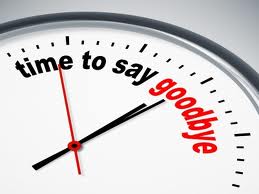